High School Attendance Definitions in MyEd
4.
5.
3.
2.
1.
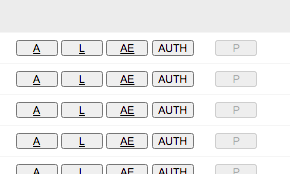 A - AbsentStudent is NOT in attendance AND NO notification from home has been received for reason of absence.
L - LateStudent arrived late to class.
AE – Excused AbsenceStudent is NOT in attendance, however notification from home has been received indicating reason of absence – sick, vacation, etc.
AUTH – Authorized  *** (See Note below)Student is NOT in attendance BUT has teacher/school permission to be out of the school – field trip, pre-arranged home learning (temporary), excused from afternoon class.
P – Present
Student is attending class.  This is indicated by default AND can be reset to this if need be.
IMPORTANT !!!
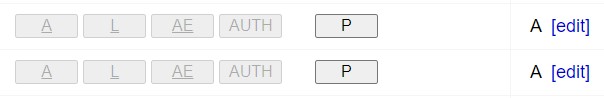 1.
3.
If you make changes to your attendance you MUST:
1. Click Present
2. Post
THEN IF NEEDED
3. L or AE
4. Post
For these changes to take affect at the office
***AUTH
This will NOT show up on final records.
This will NOT be displayed on report cards as an Absence.
Parents will NOT be notified as a student absence.
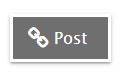 4.
2.
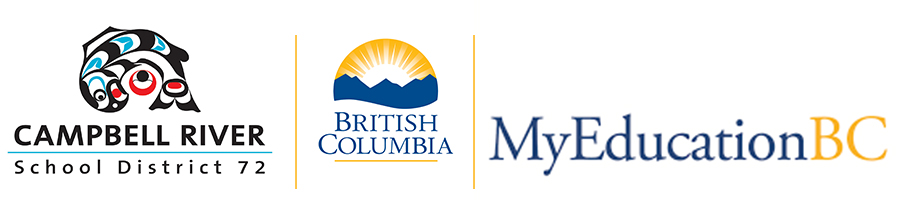